UROGENITAL SYSTEM 

LAB 1 Anatomy

Dr. Aiman Qais Afar
Surgical Anatomist

College of Medicine / University of Mutah
Wednesday 11 MAY 2022
1
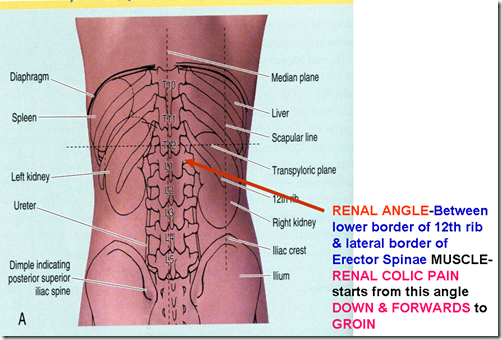 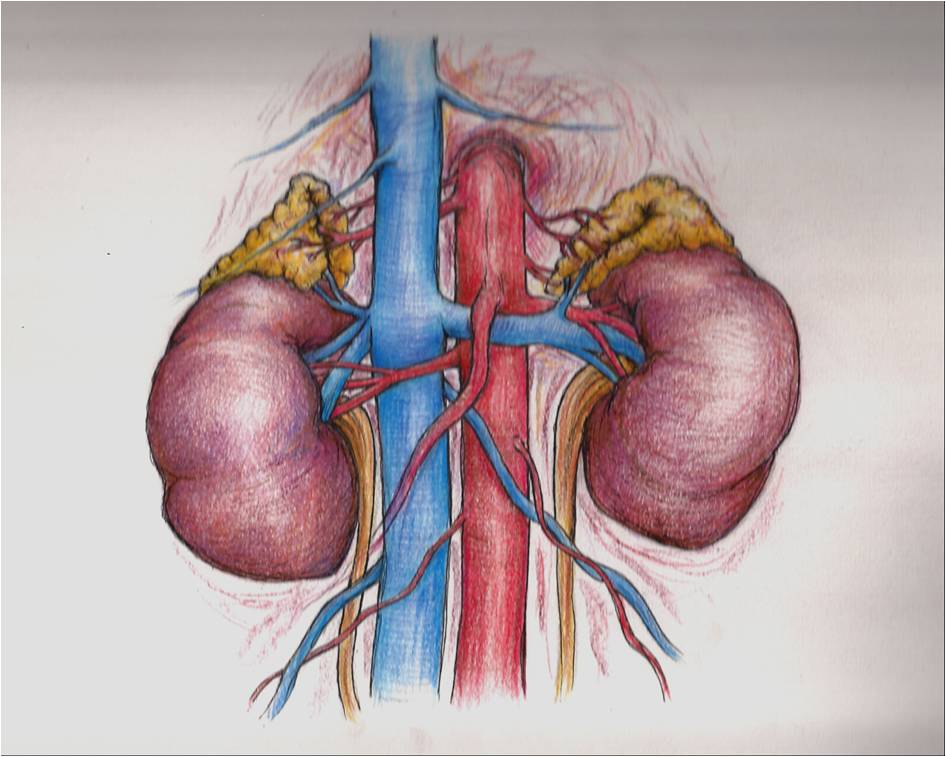 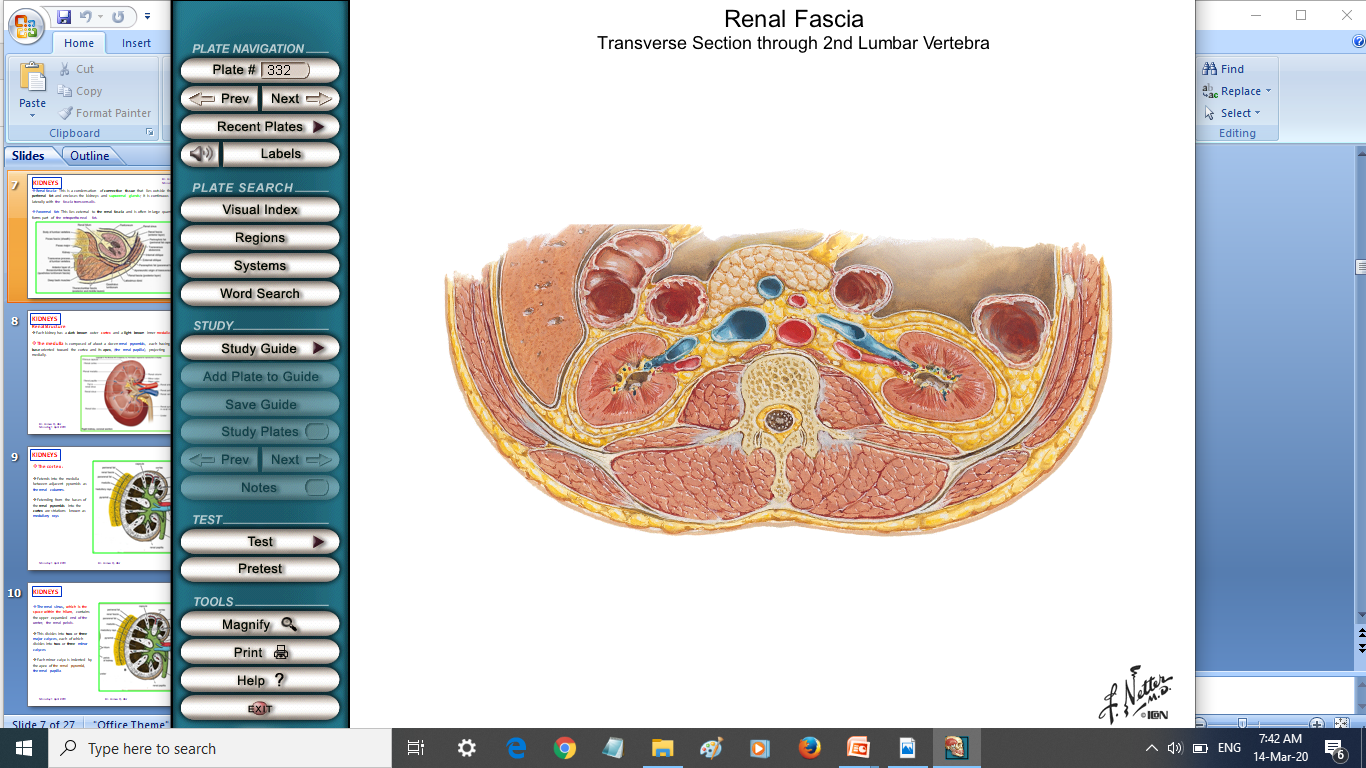 Perirenal fat
Fibrous capsule
Renal fascia
Pararenal fat
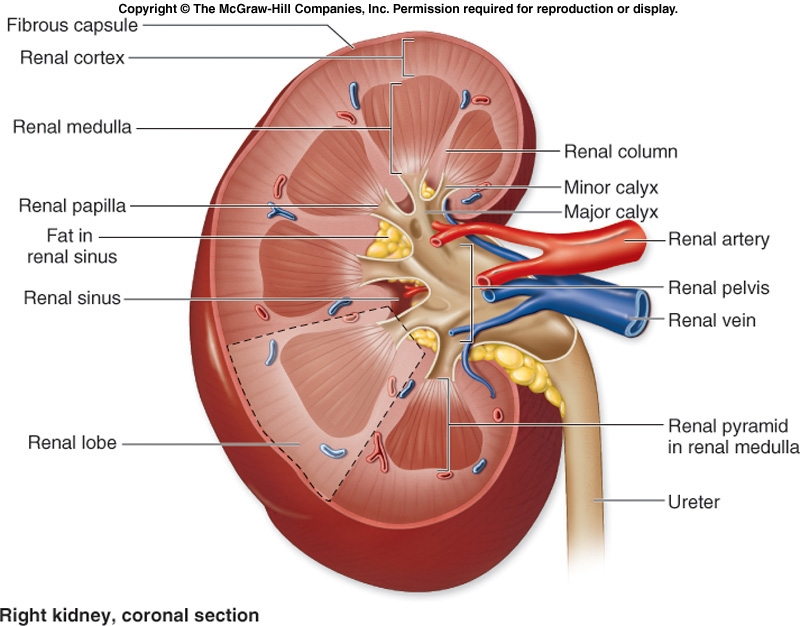 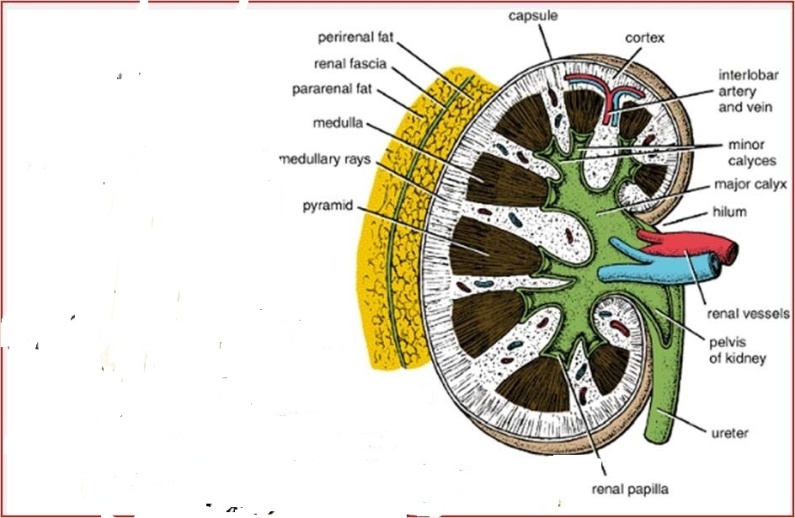 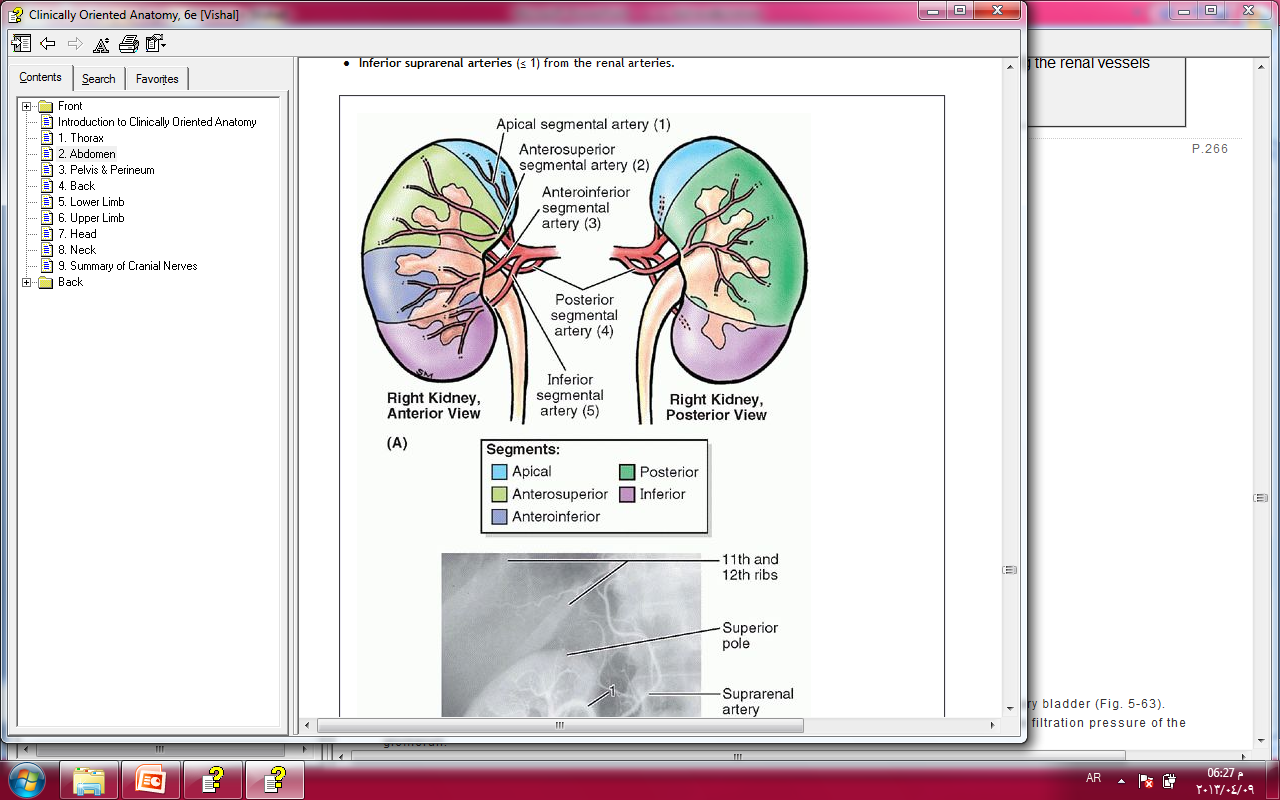 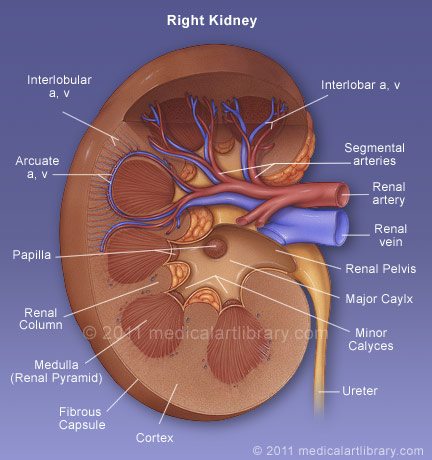 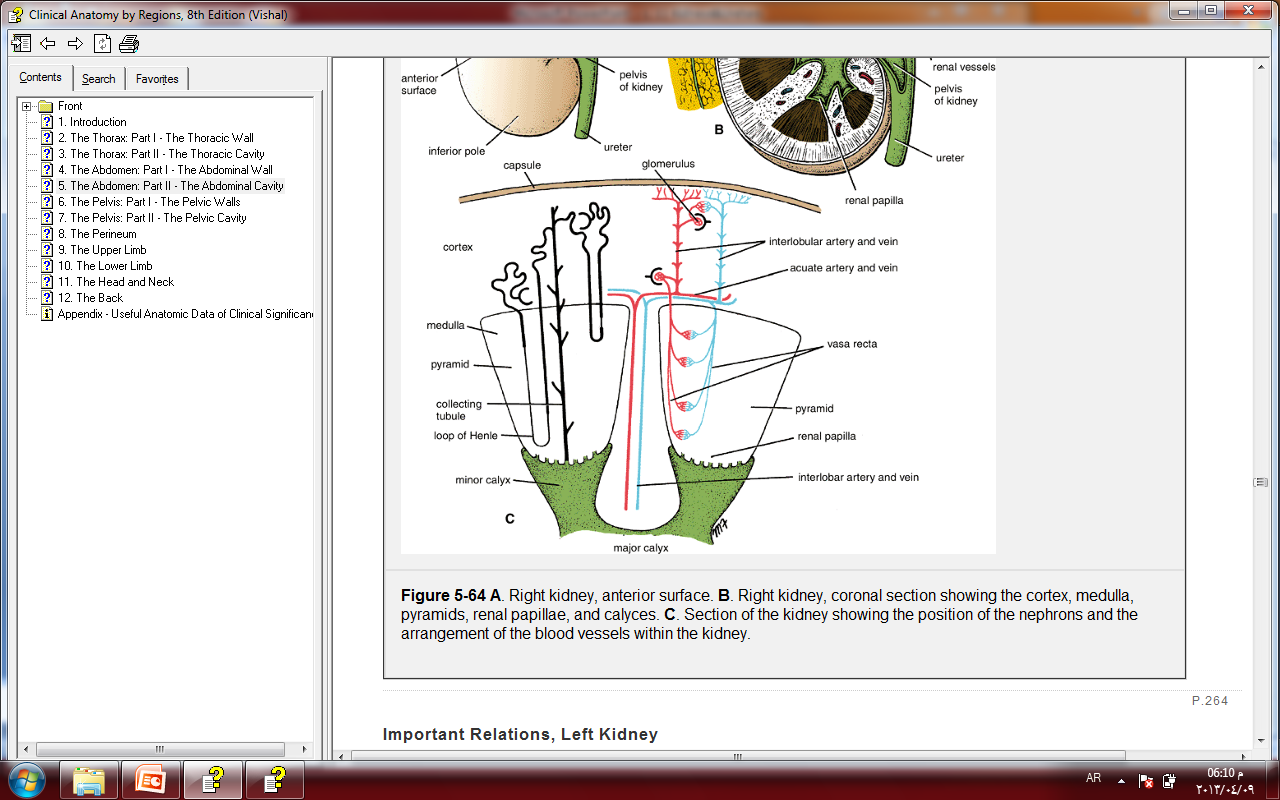 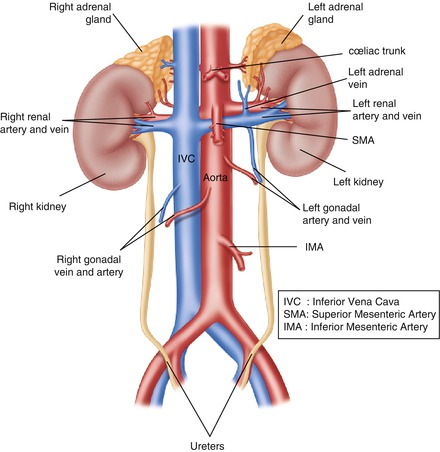 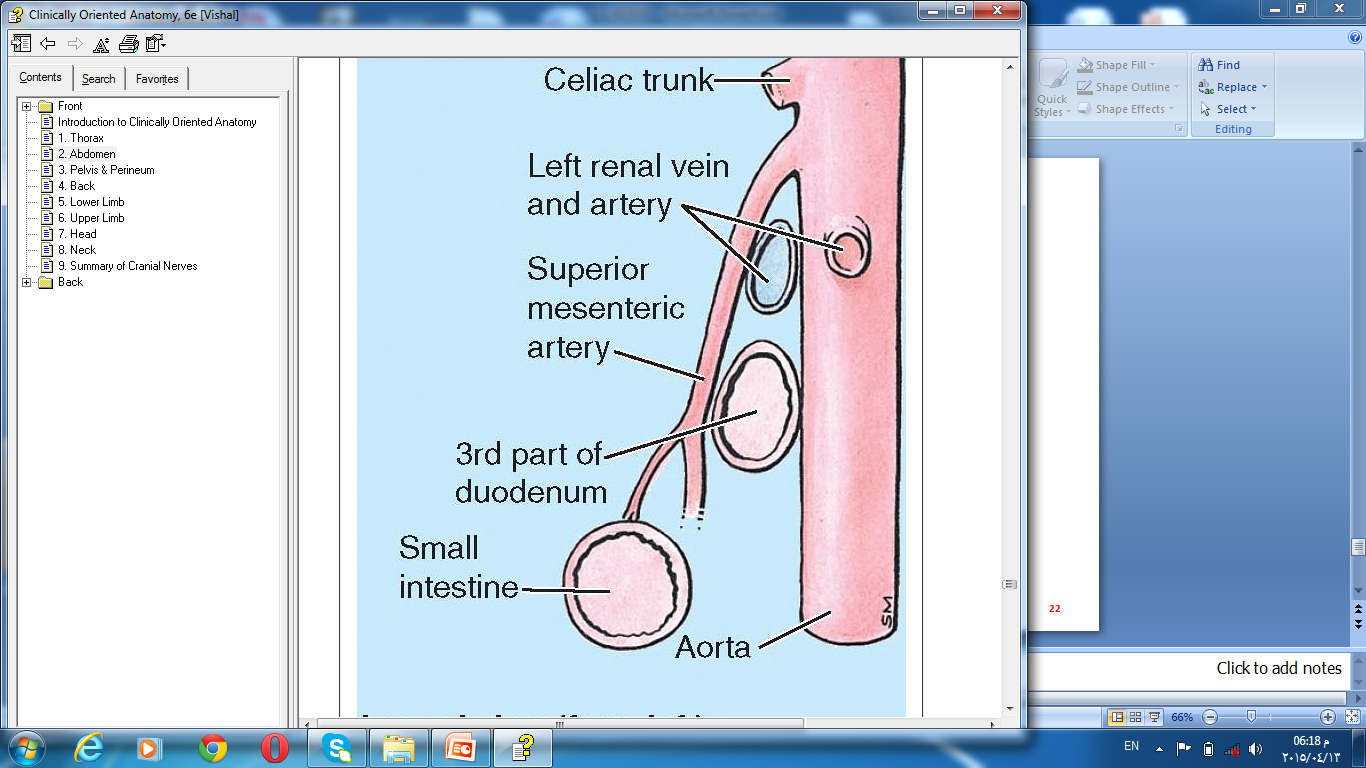 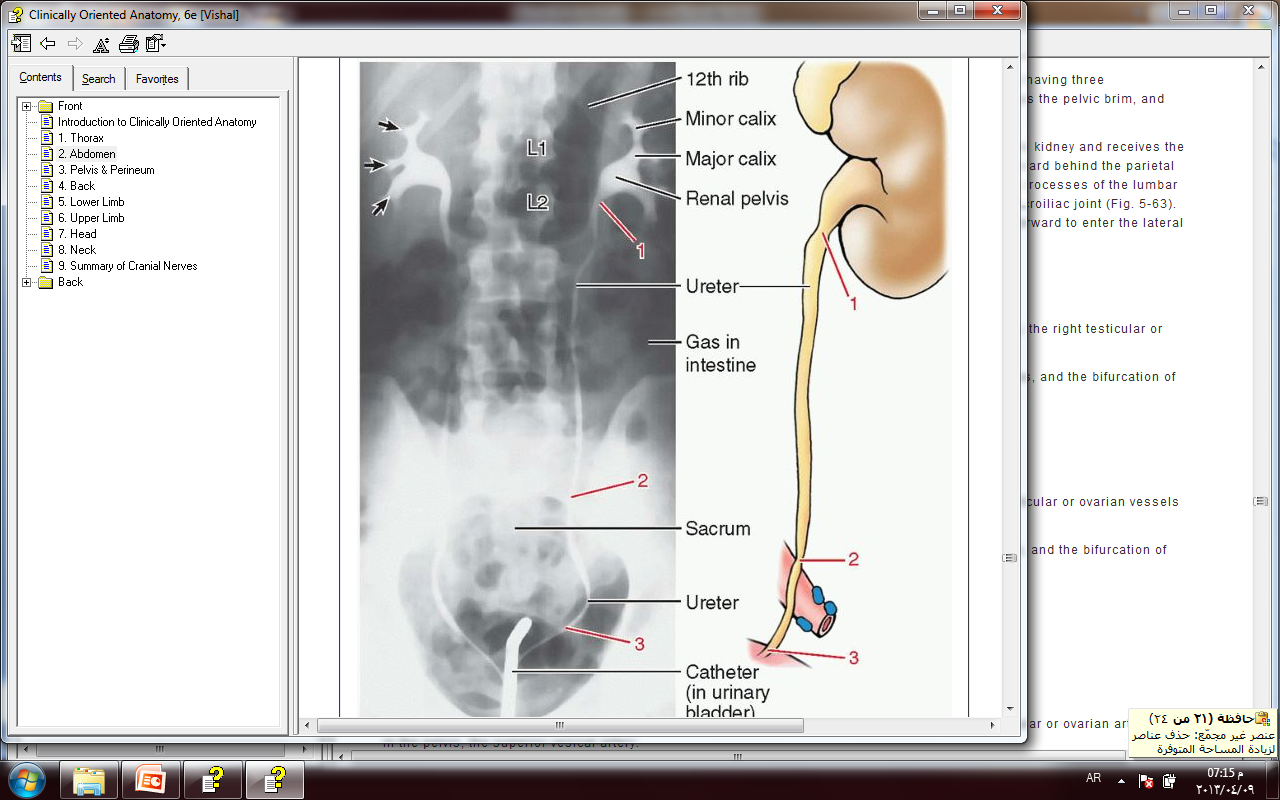 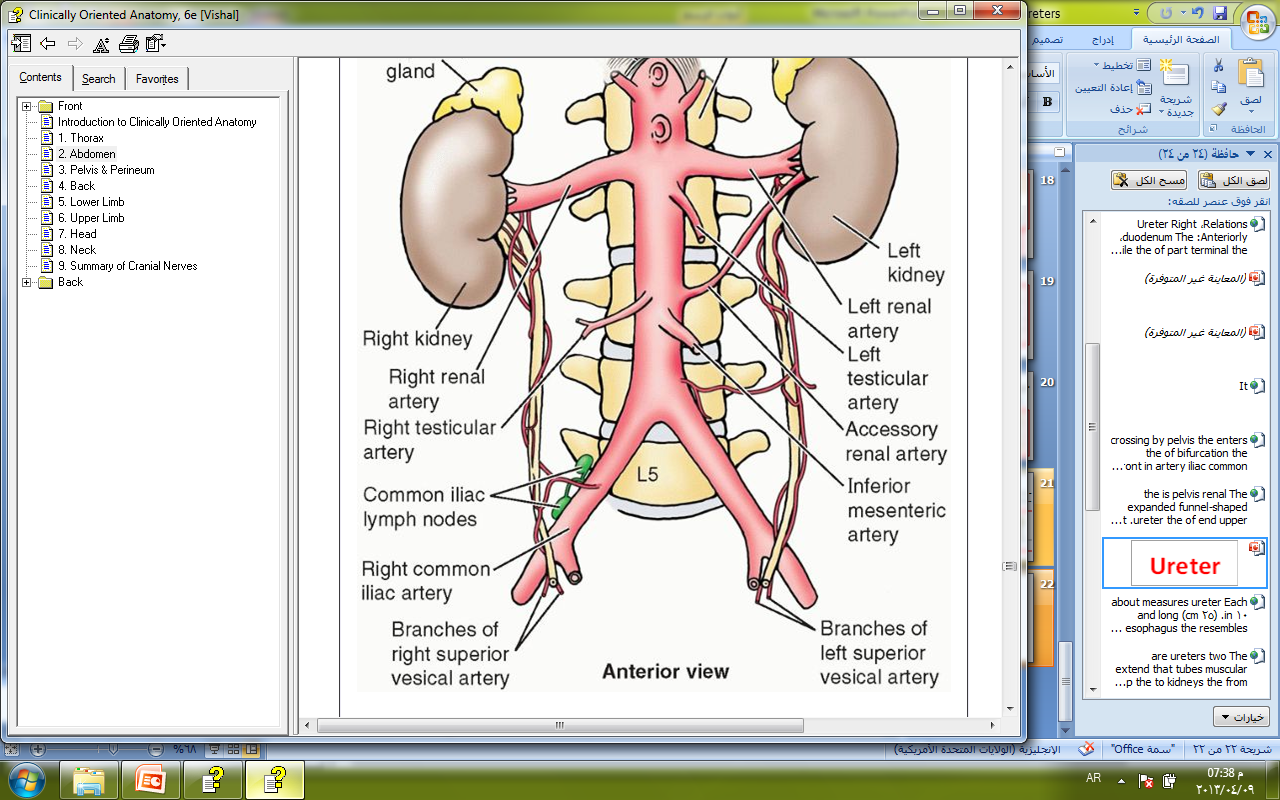 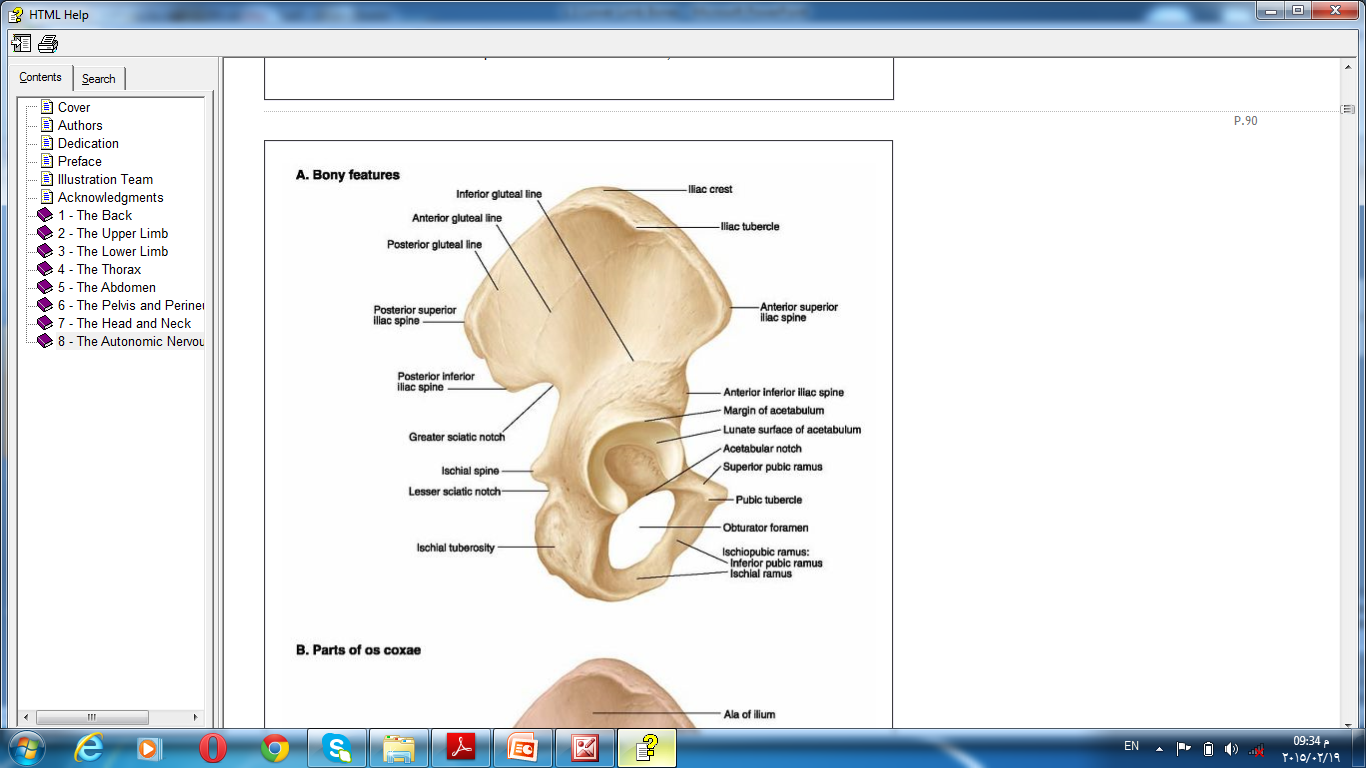 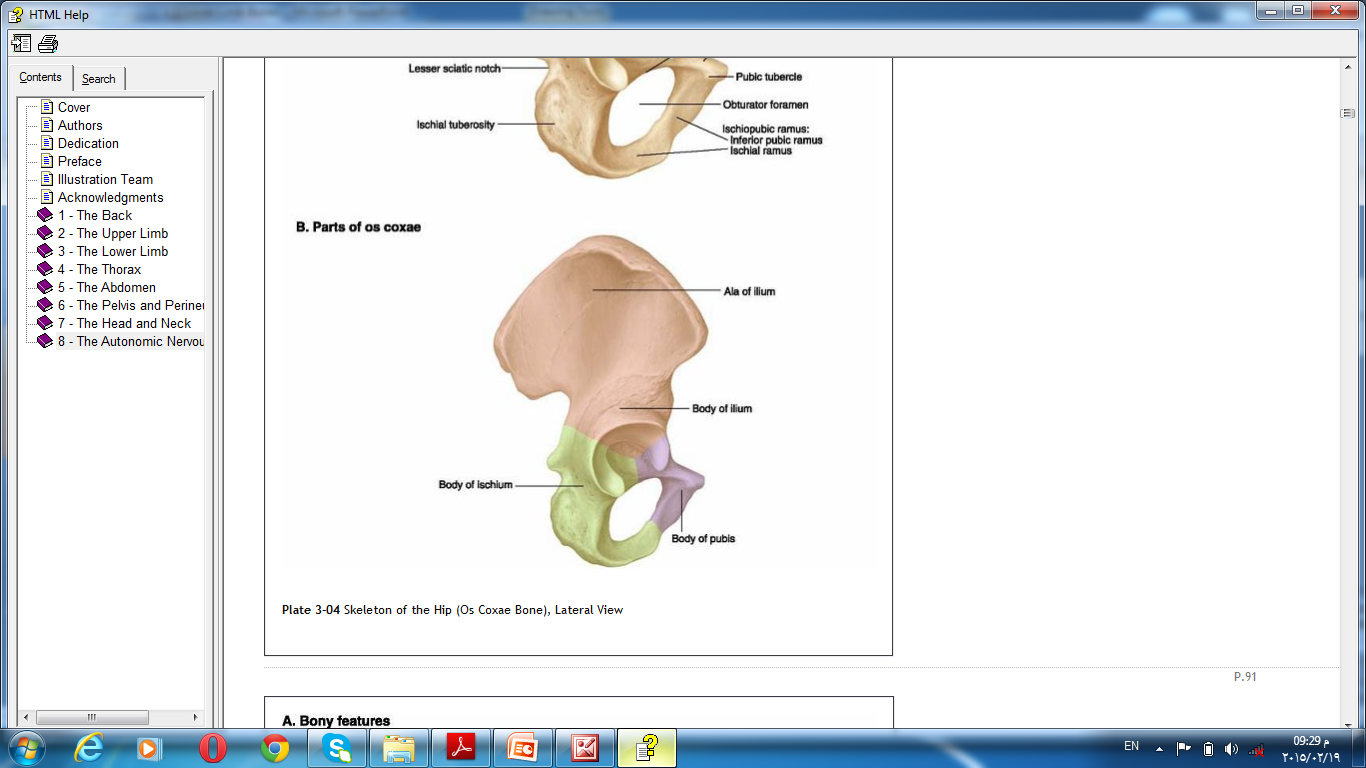 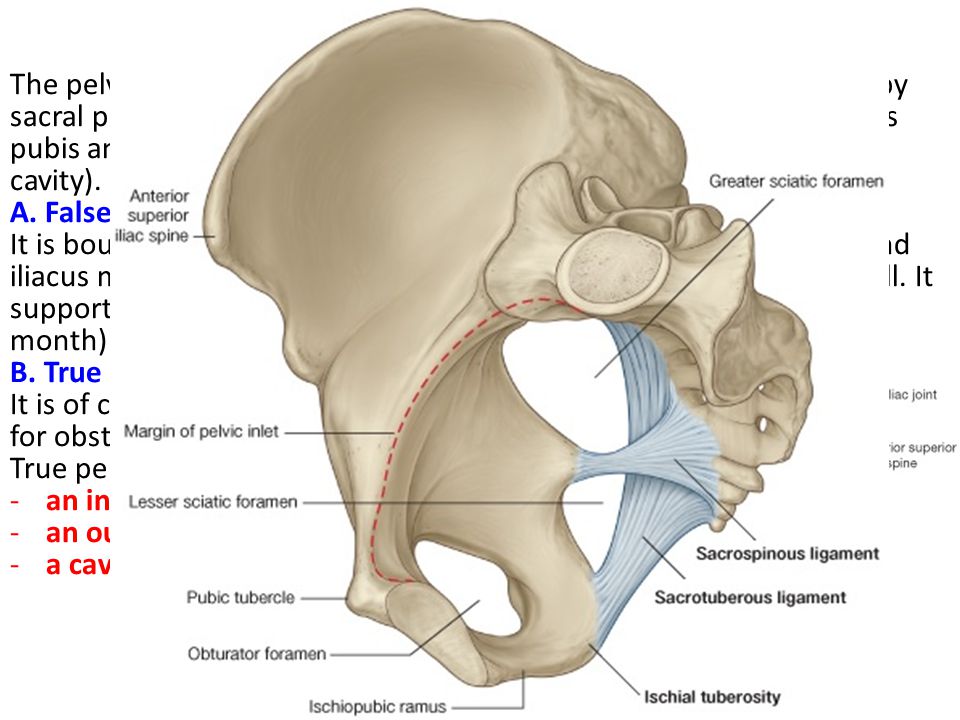 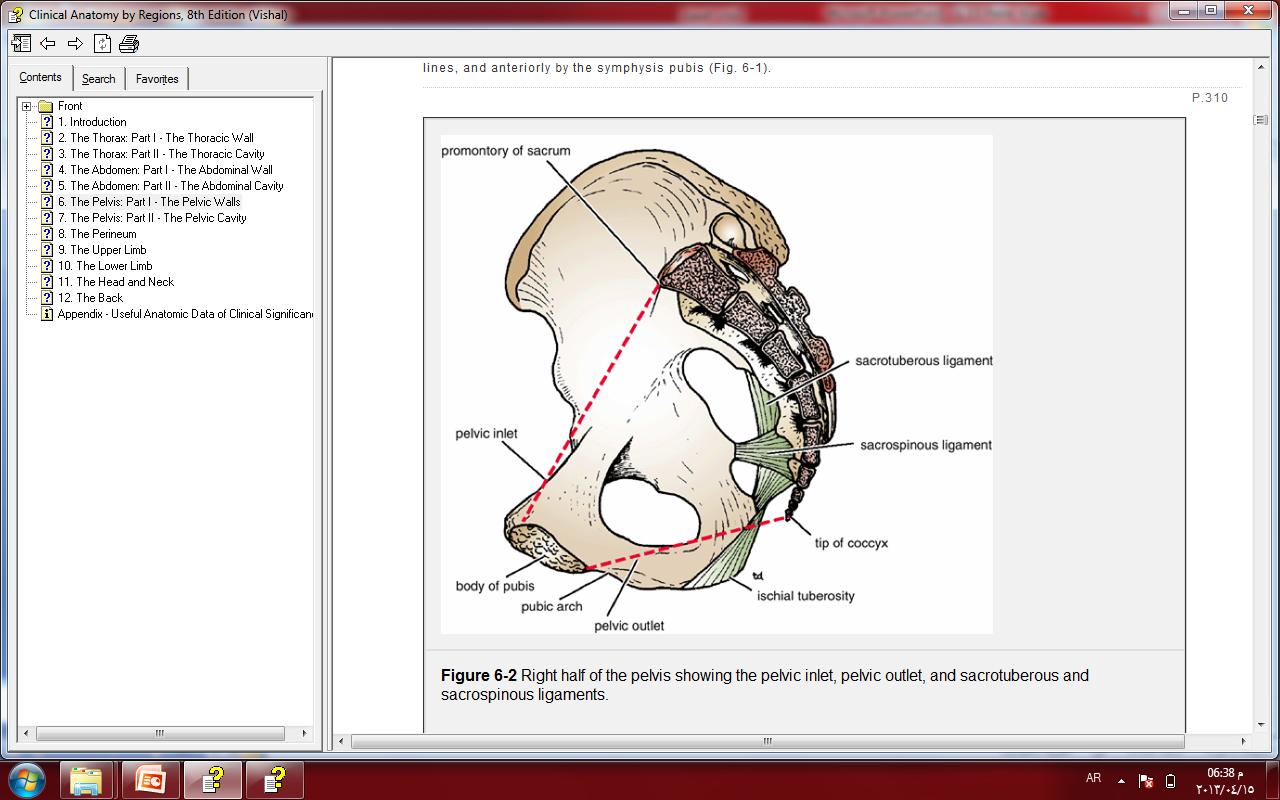 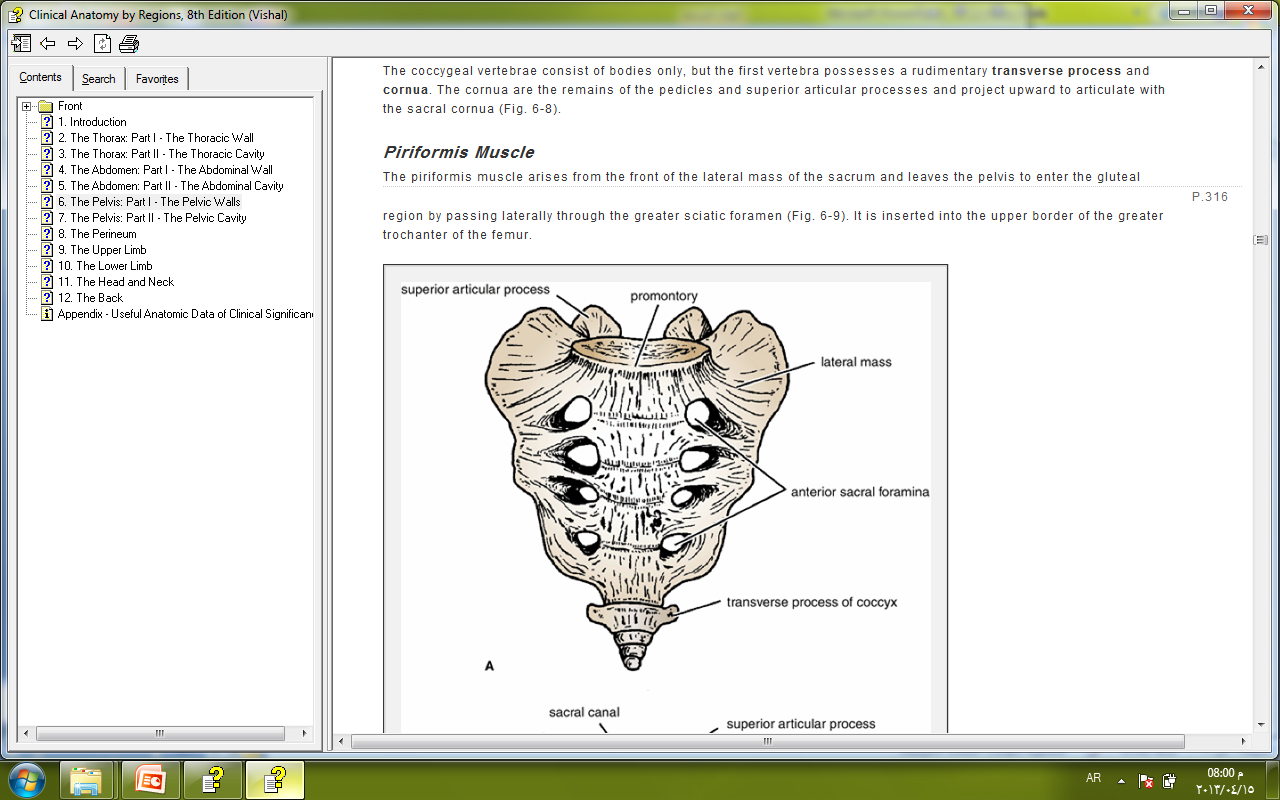 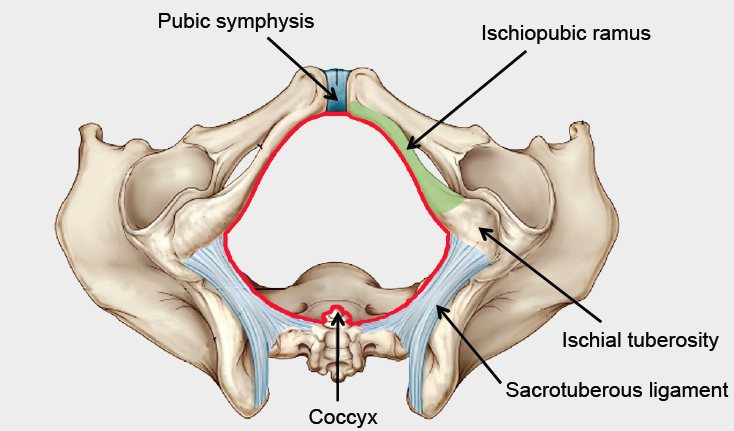 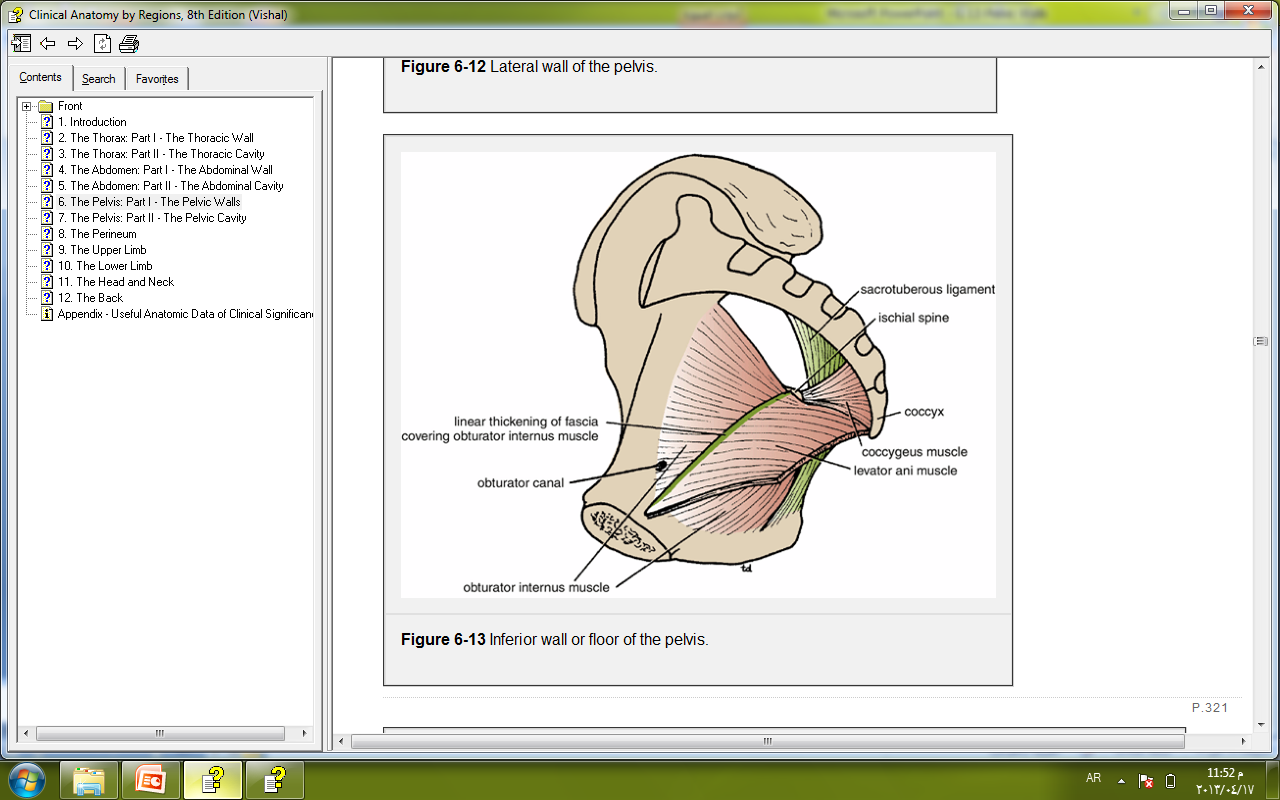 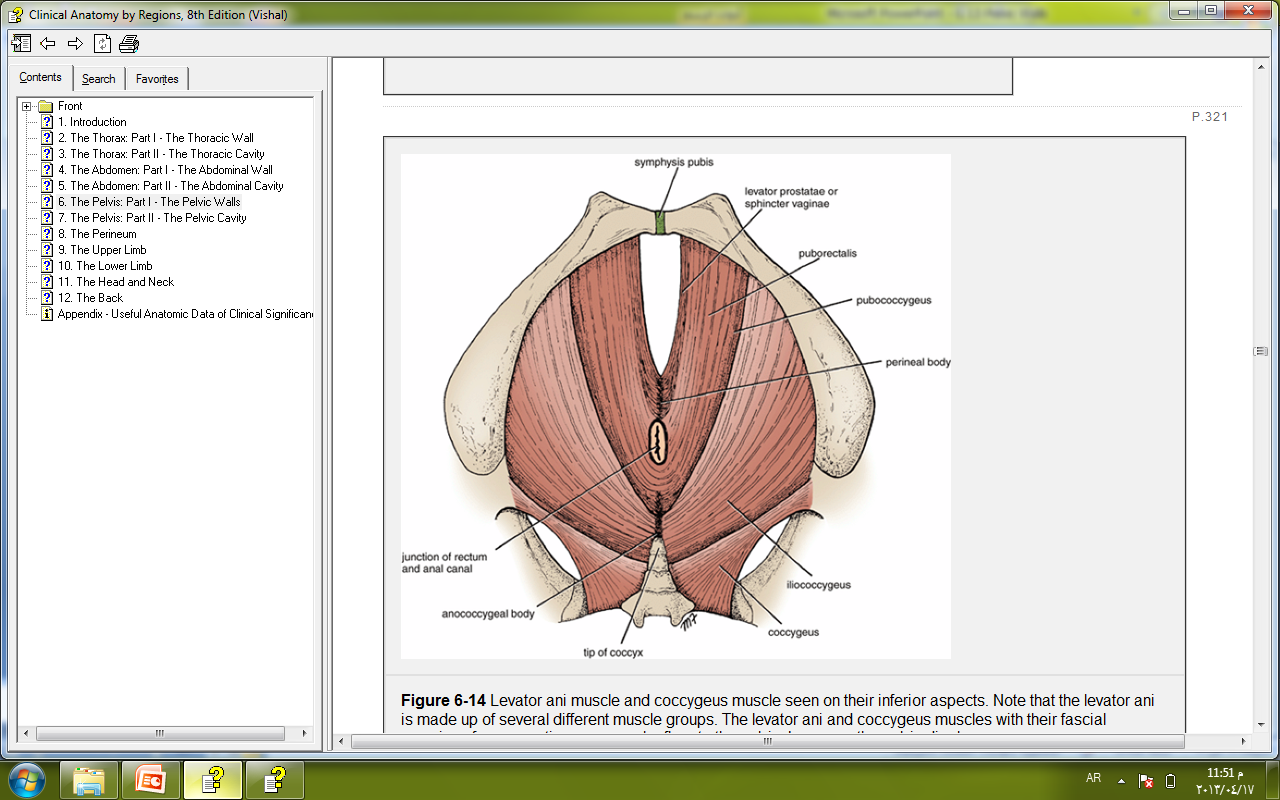 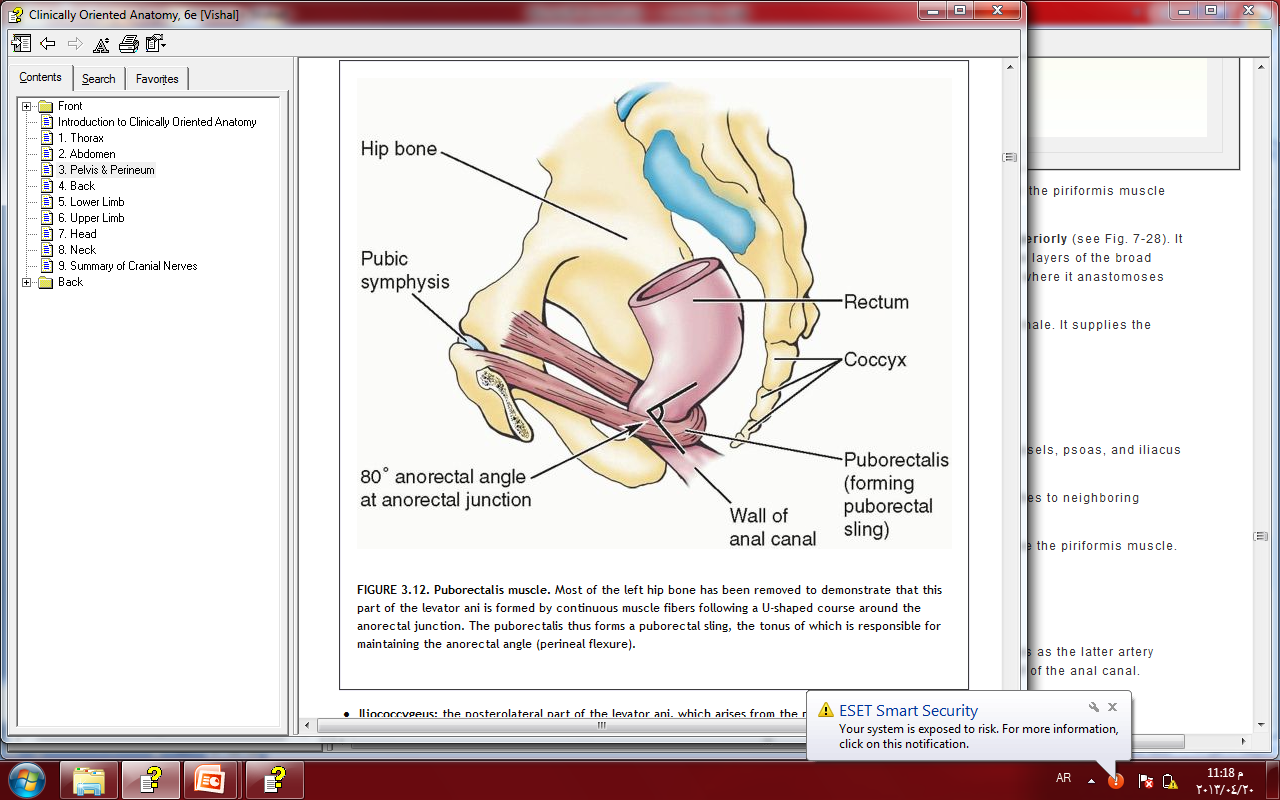 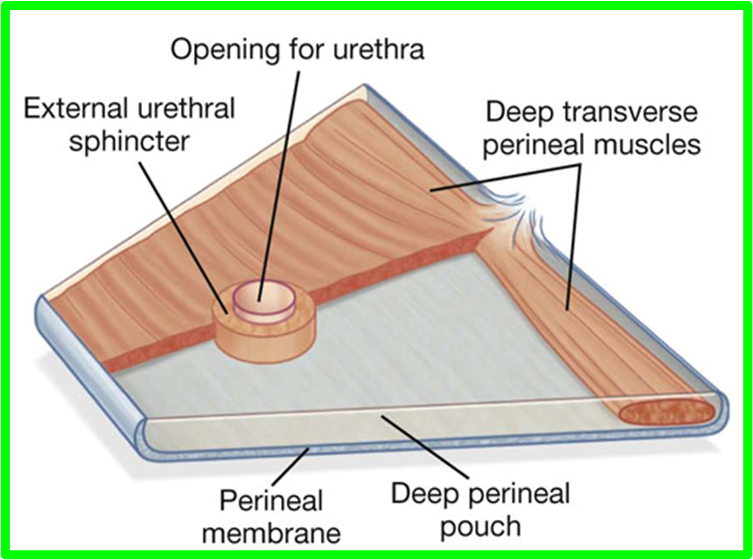 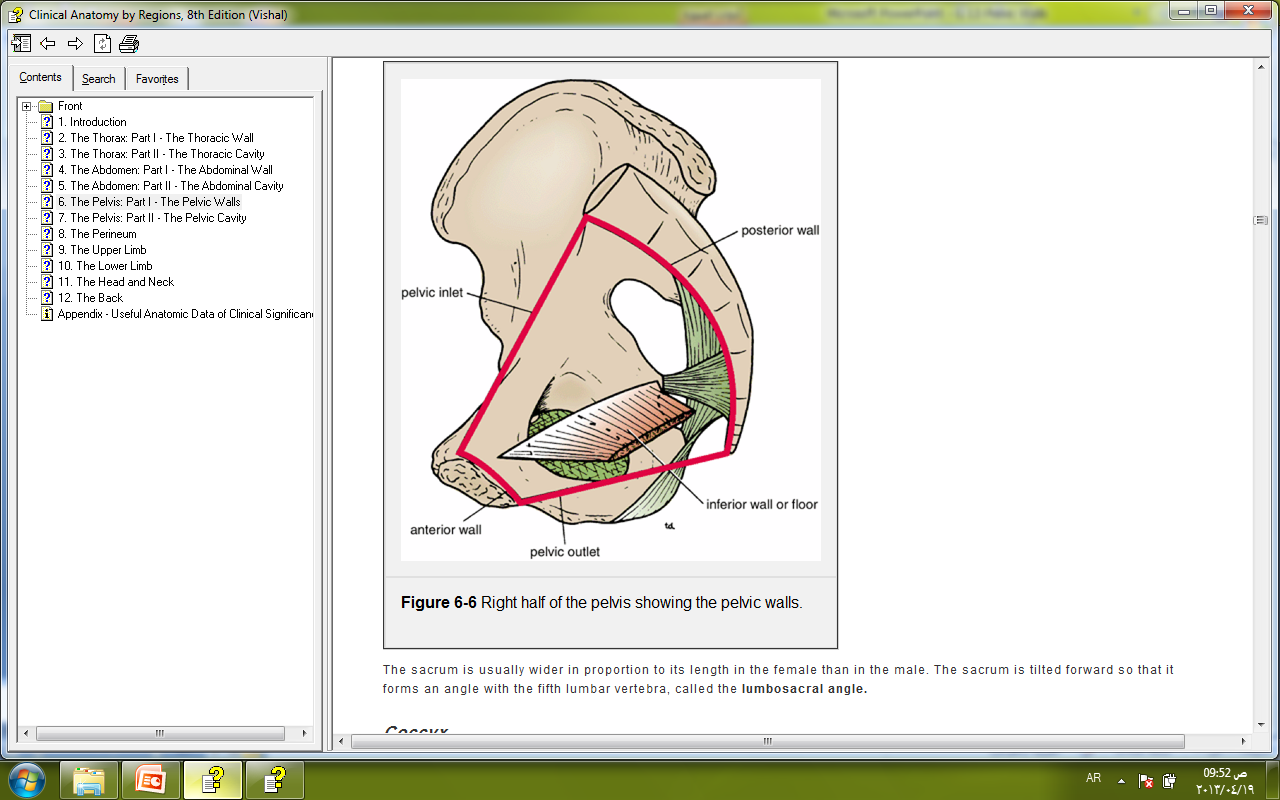 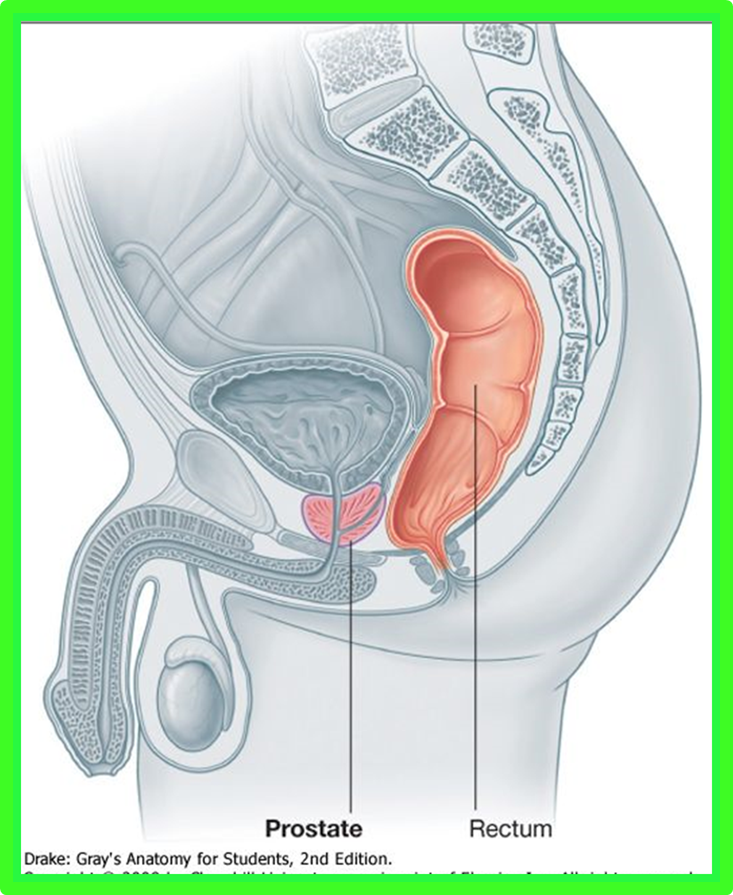 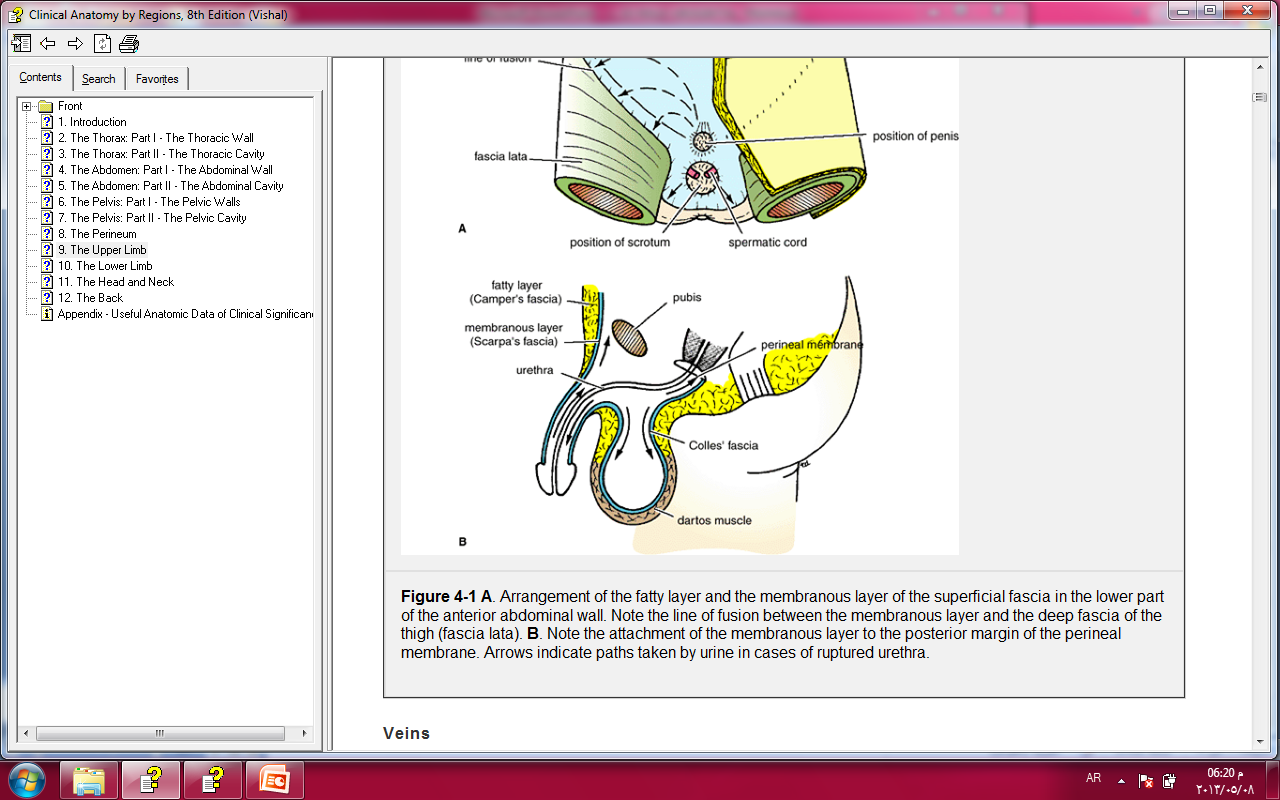 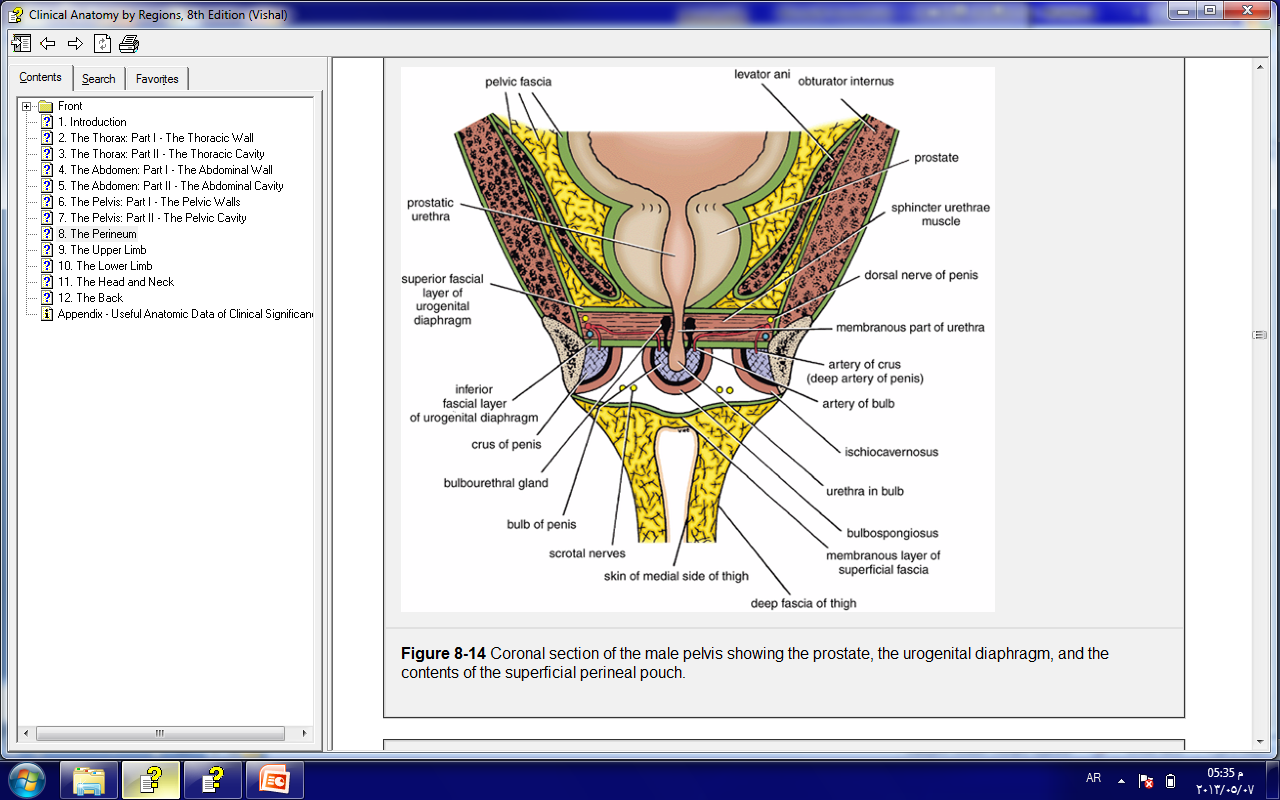 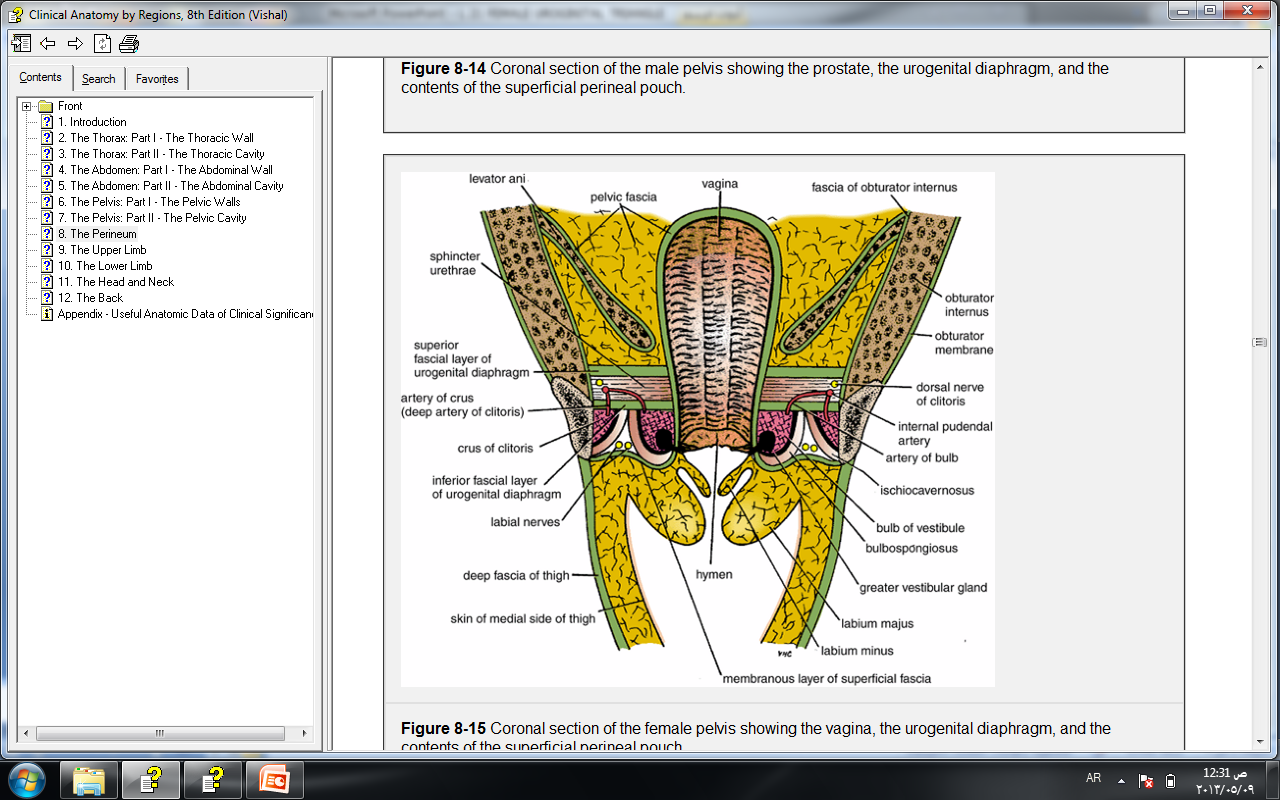 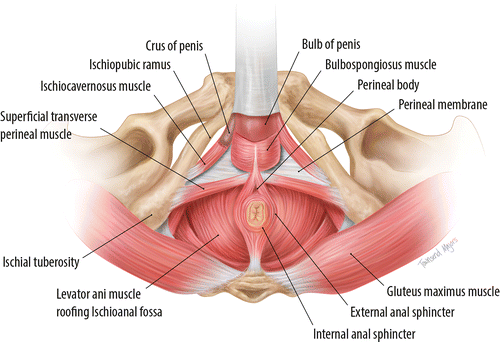 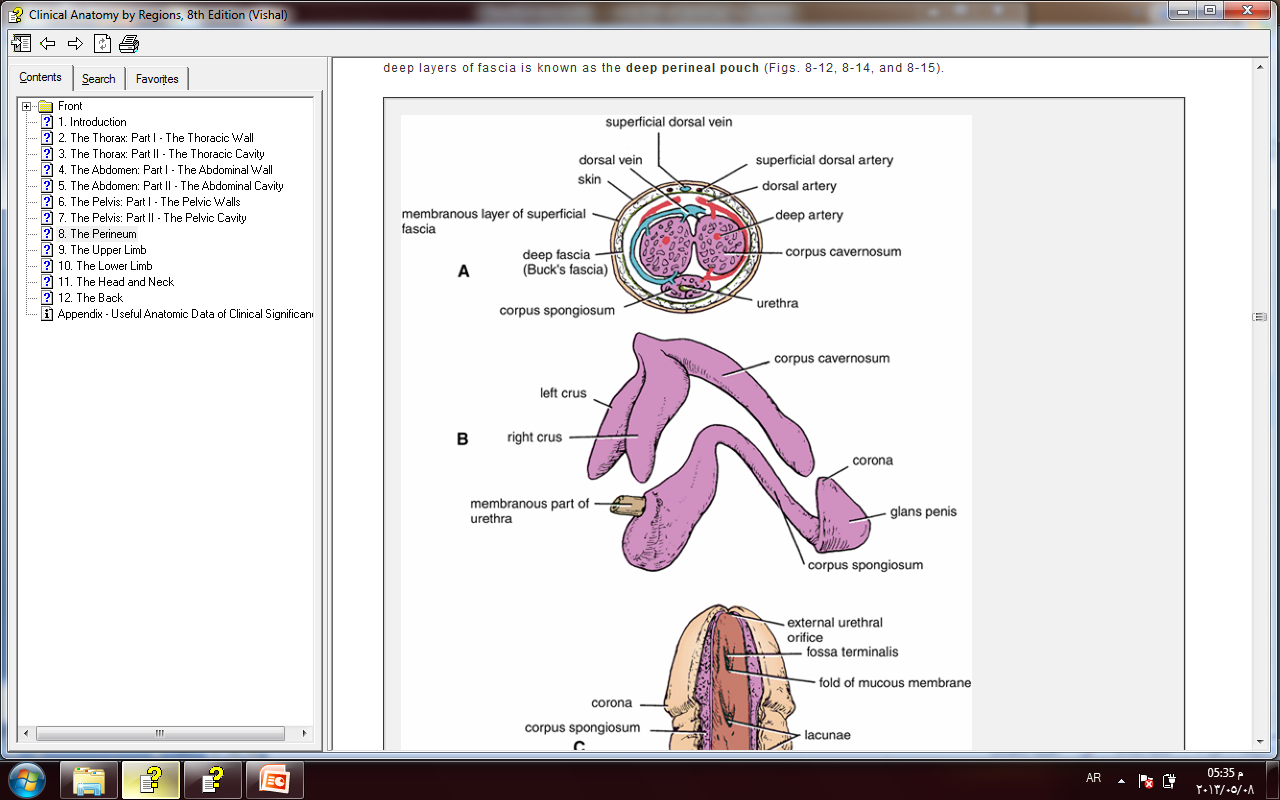 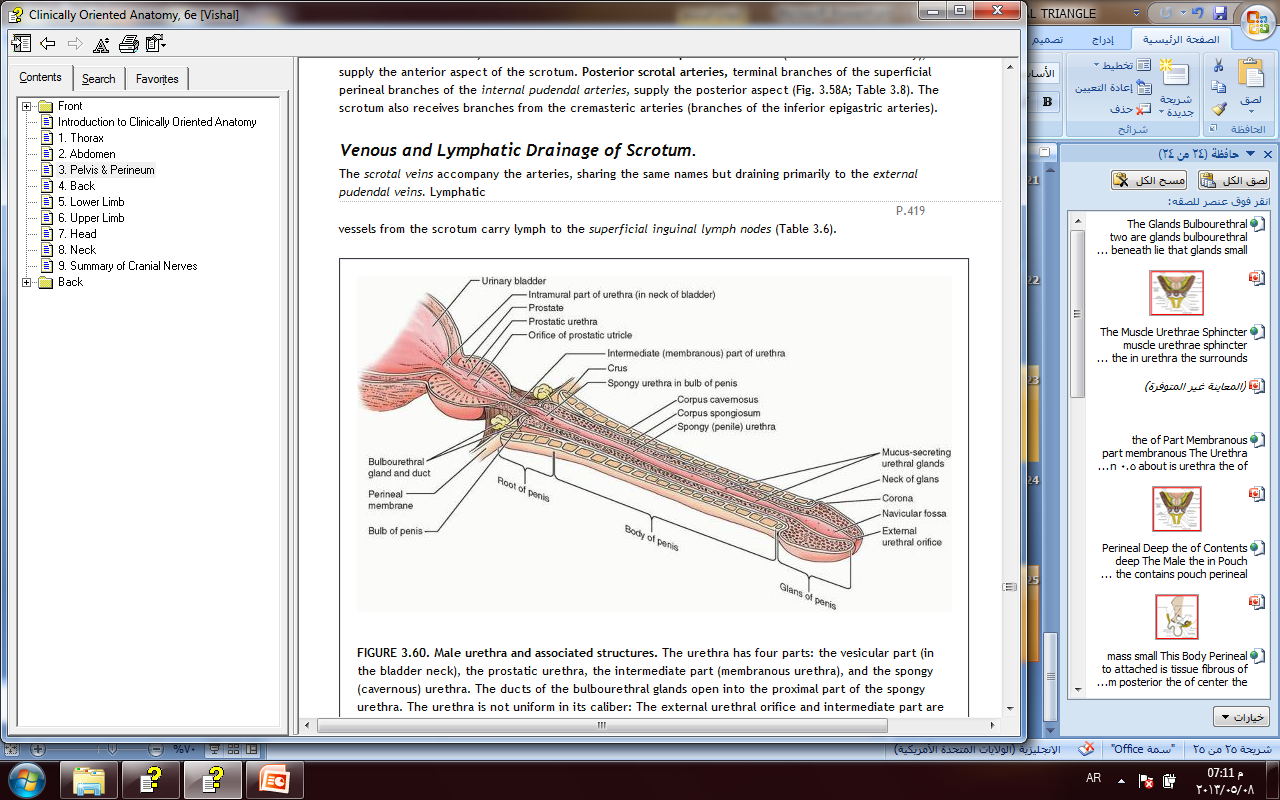 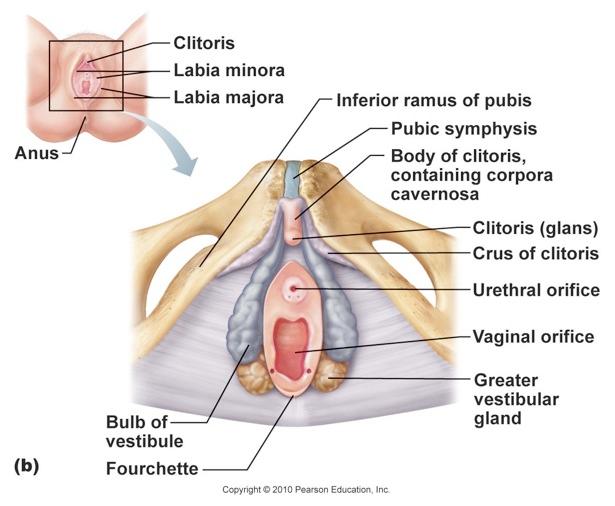 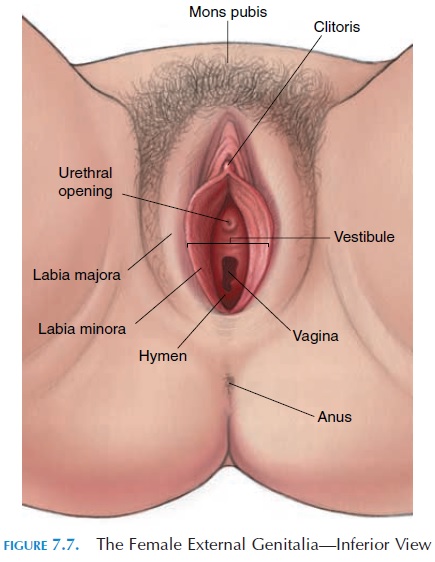 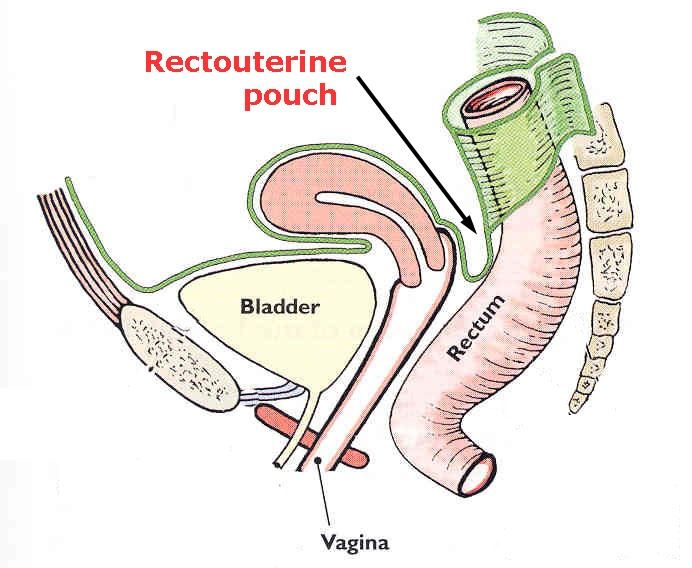 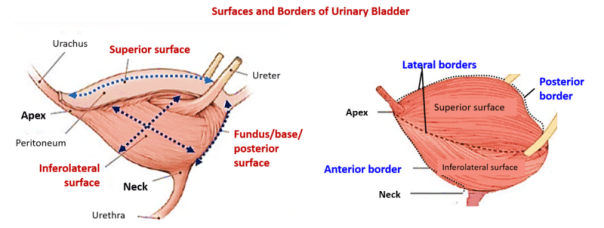 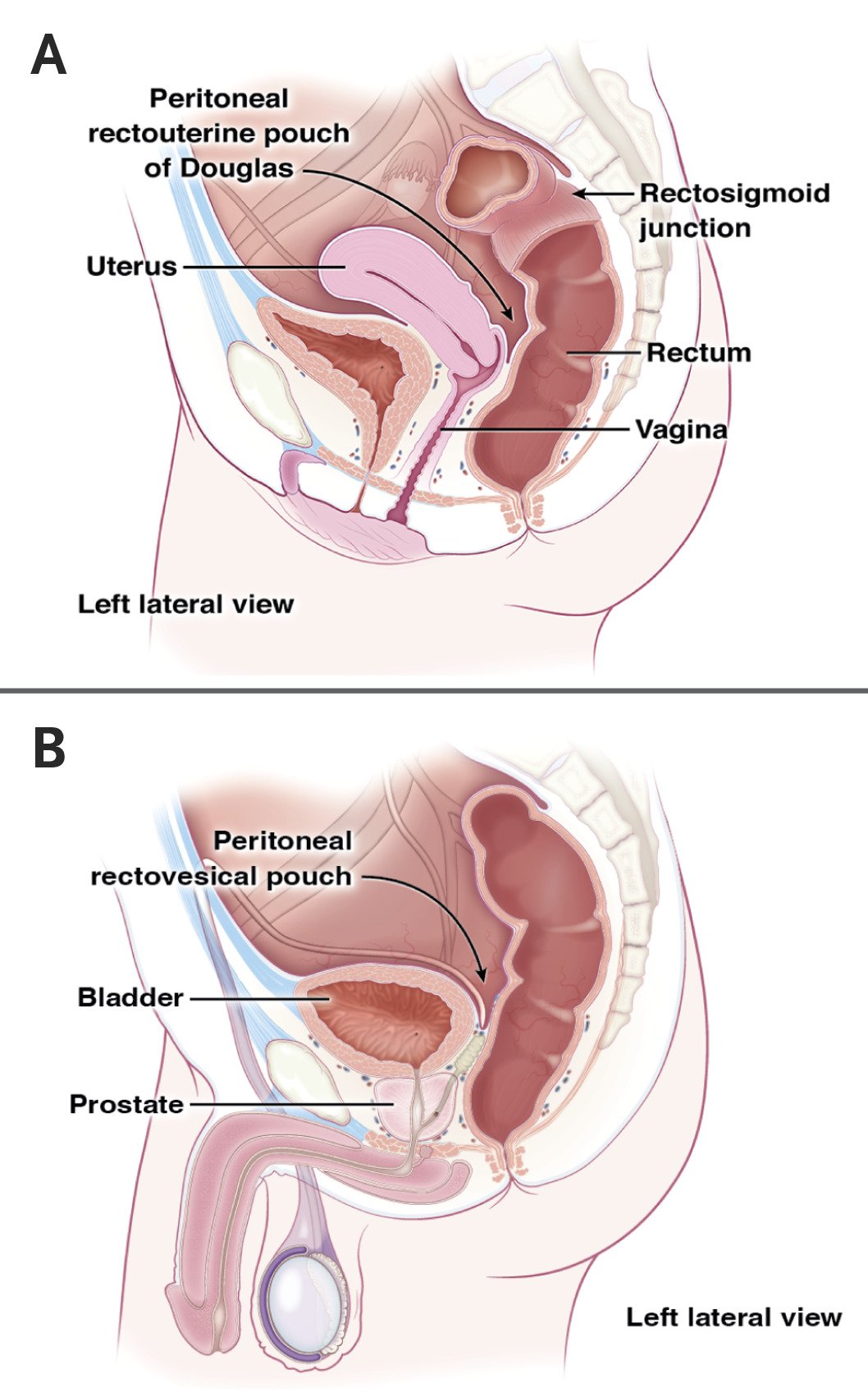 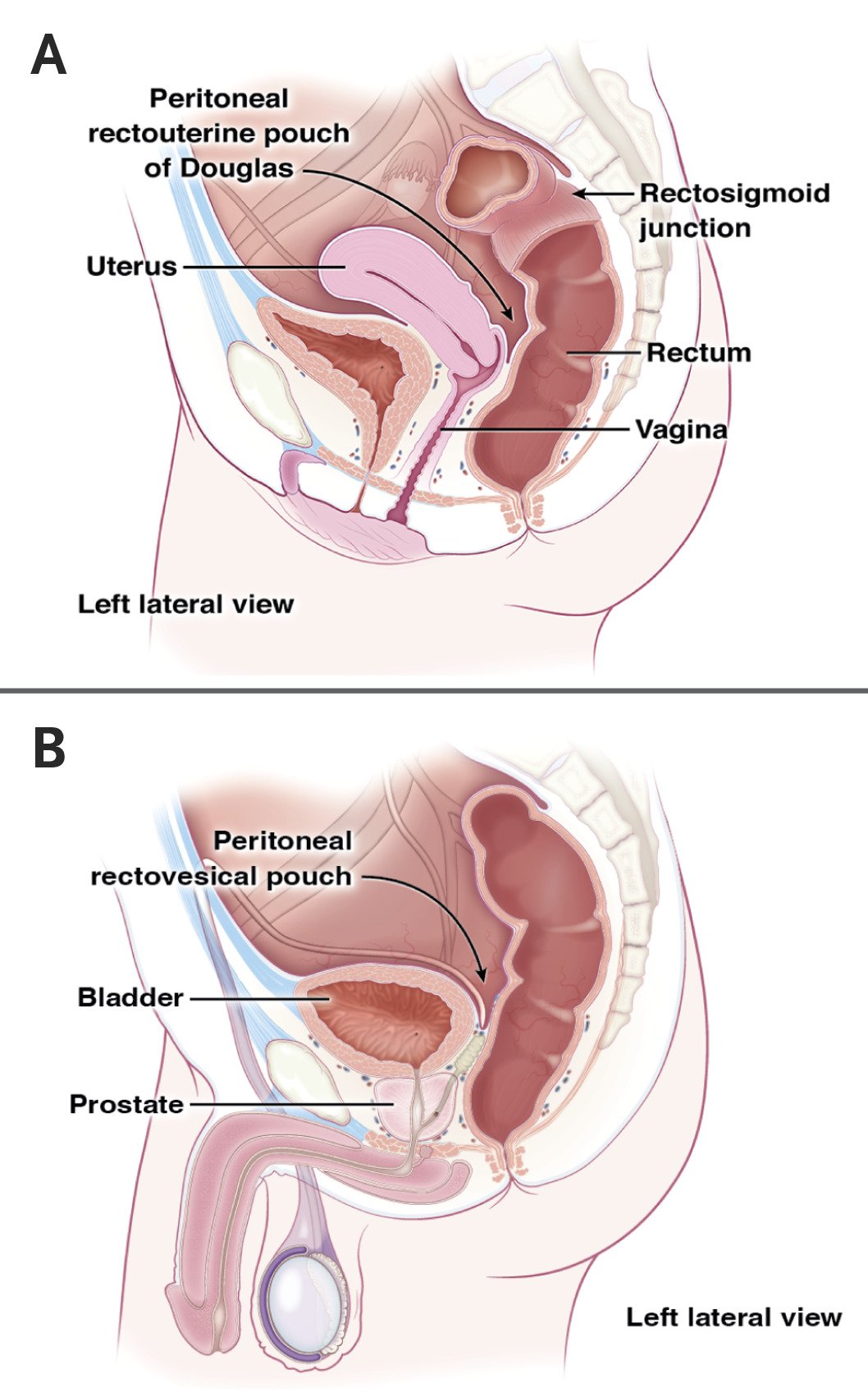 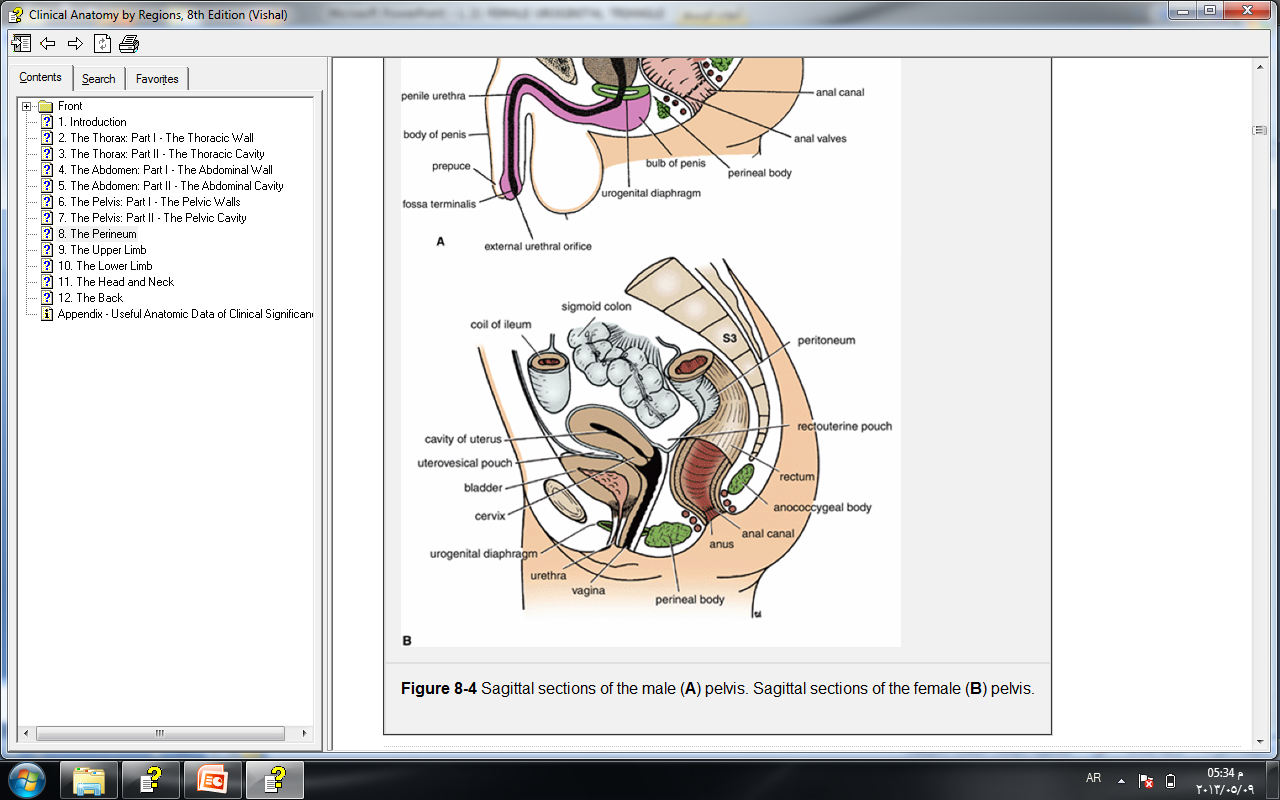 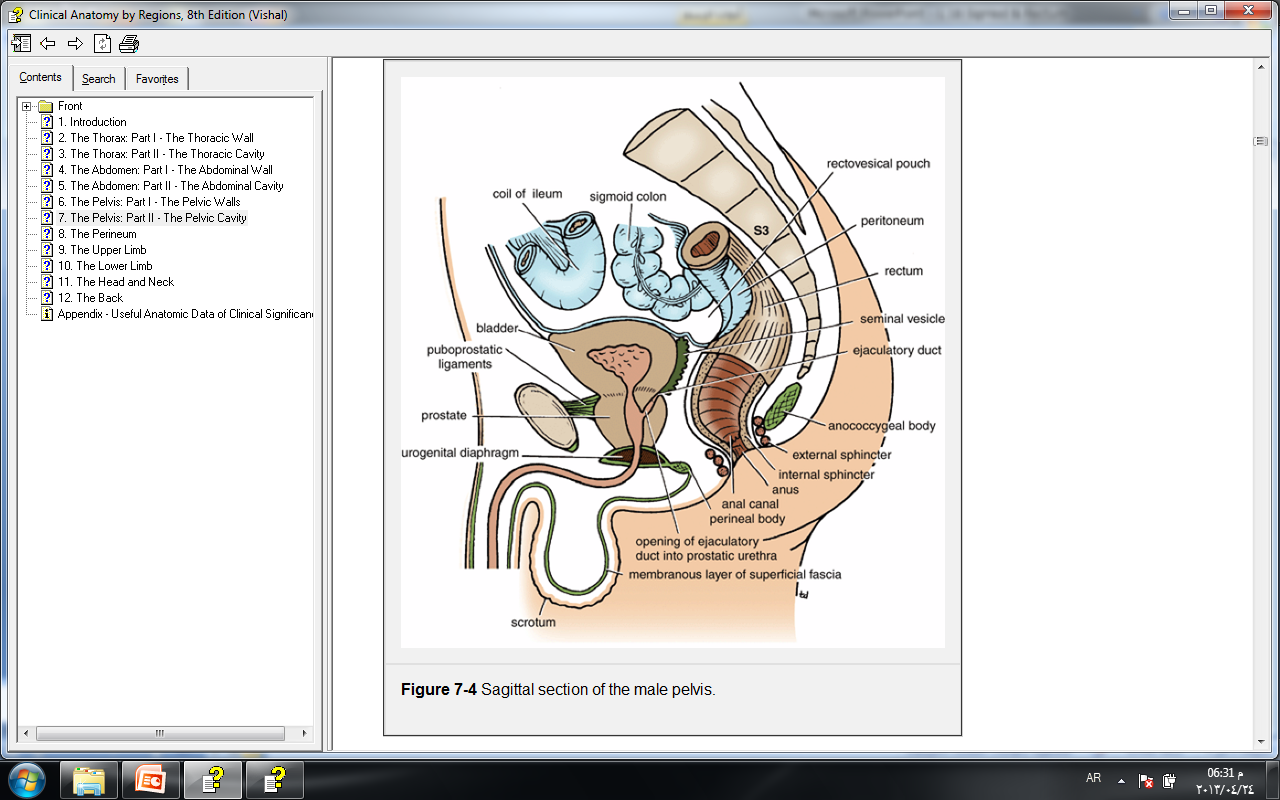 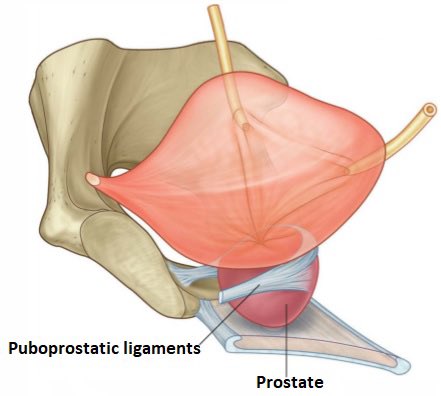 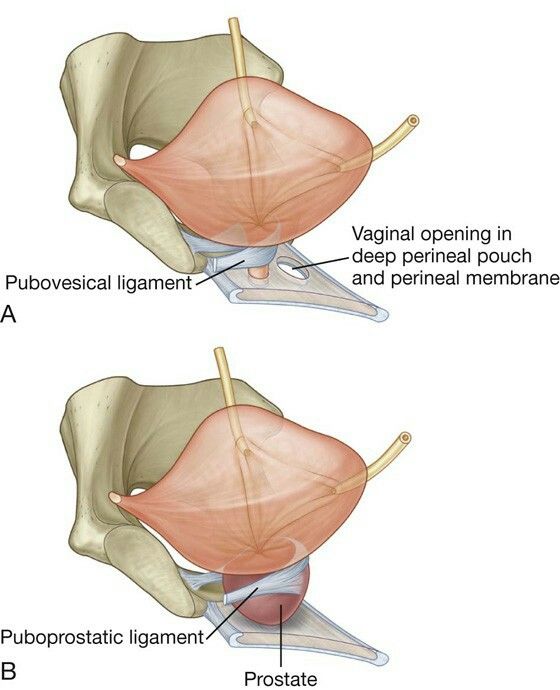 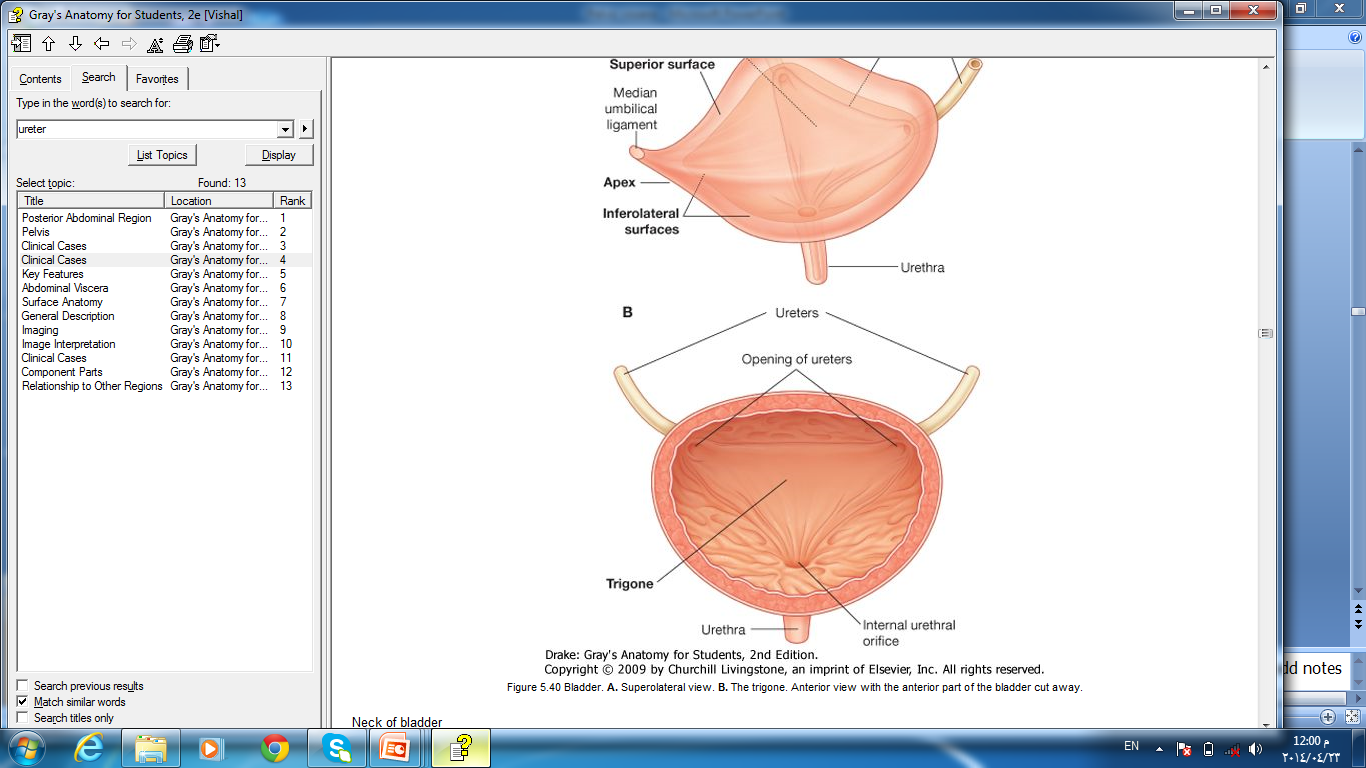 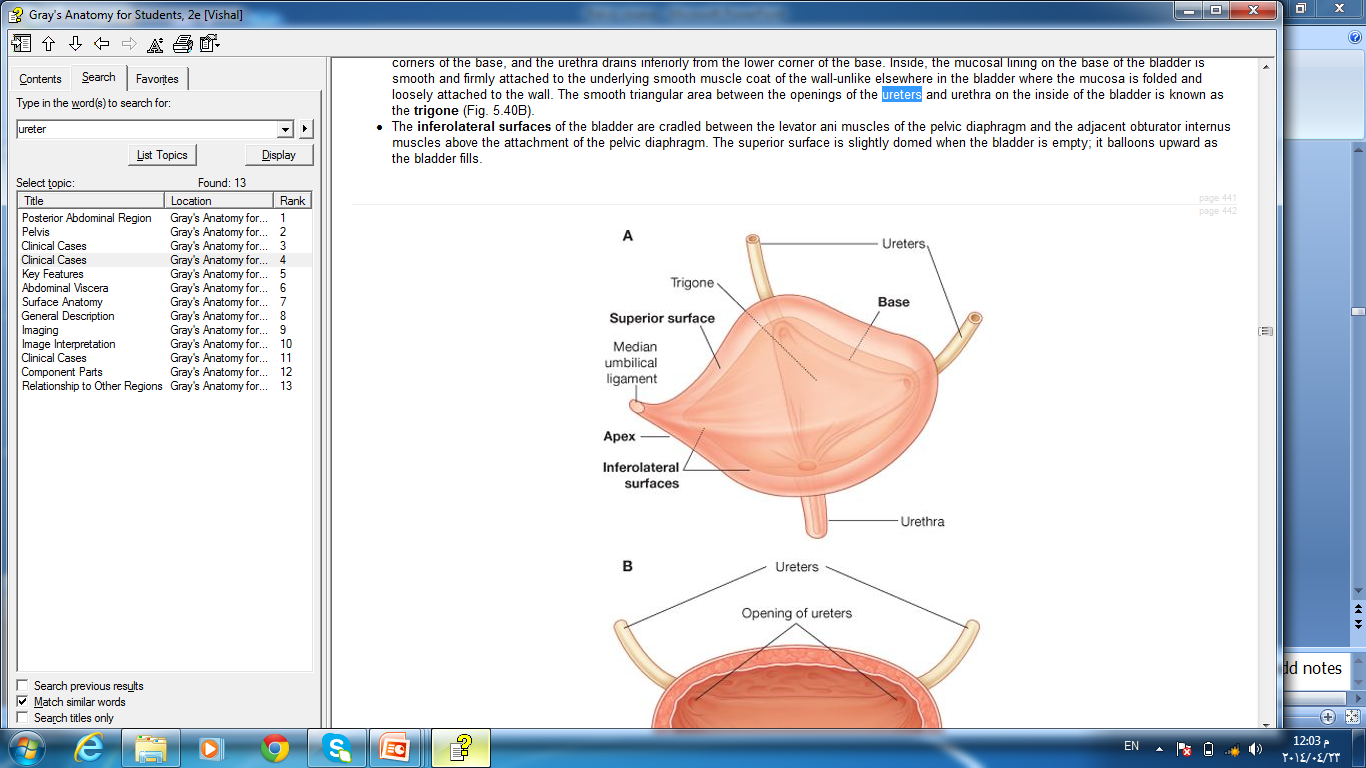 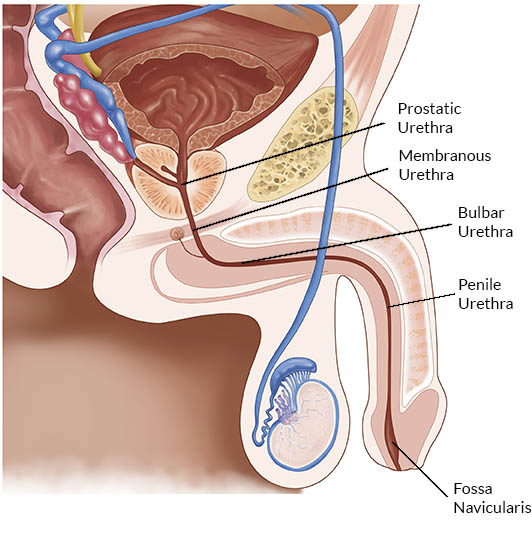 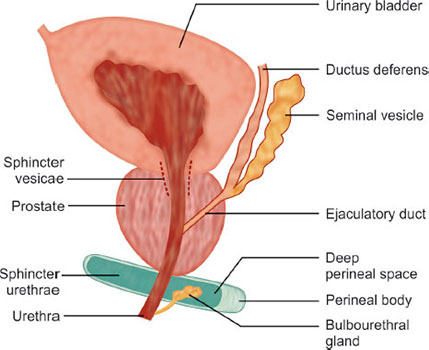 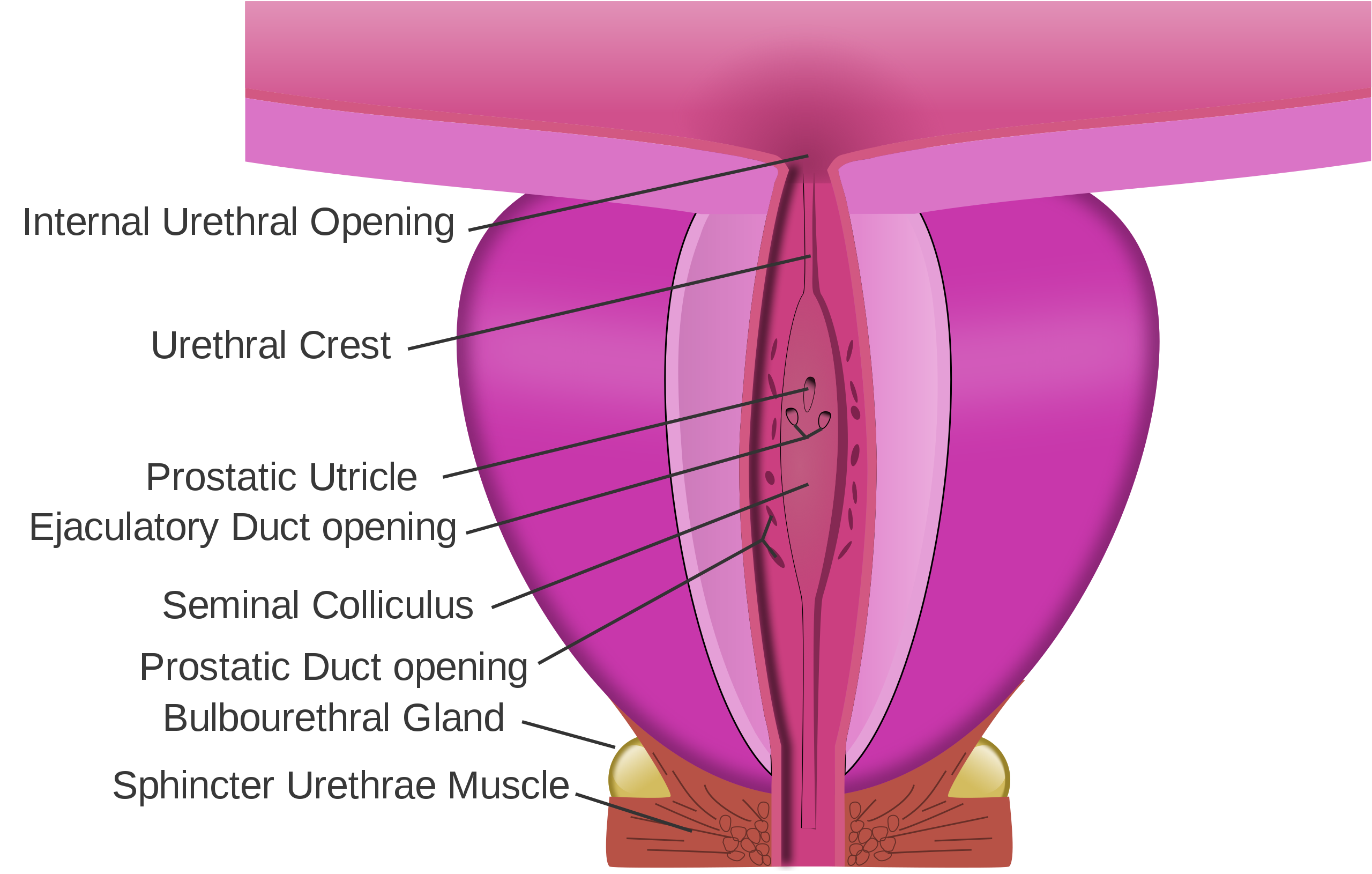